Kamu Diplomasisi ve Ulus Markalaşması
Doç. Dr. Aslı Yağmurlu
Kamu Diplomasisi
Kamu diplomasisi devletlerin ulusal düşünce ve hedefleri, kurum ve kültürü aynı zamanda da ulusal amaç ve siyasaları hakkında anlayış geliştirmek için yabancı kamulara yönelik gerçekleştirdiği iletişim etkinliğidir (Tuch, 1990: 3). Benzer bir tanım, “yurt dışındaki hedef kitlenin ‘duygu ve düşüncelerinde değişim yaratmak için yapılan kamusal iletişimdir” (Szondi 2008: 6) veya “devletlerin uluslararası kamuoyunu veya seçkinlerinin düşüncelerini ülkenin çıkarları doğrultusunda etkileme çabaları” (Manheim, 1990:4) şeklinde tanımlamalar mevcuttur. Kamu diplomasisine geleneksel bakışı açıklayan bu tanımlar kamu diplomasisi, devletlerin küresel kamuyla konuşması olarak değerlendirilmekte ve ulusal amaç ve dış politikayla ilgili destek sağlamak için bilgilendirme, etkileme ve ilgi çekmeye yönelik faaliyetleri içermektedir (Snow, 2009: 6).
Günümüzde Kamu Diplomasisi
Kamu diplomasi günümüzde yukarıda ifade edilen amaçların da ötesine geçerek “devletler, devlet toplulukları, ve sivil toplum örgütleri tarafından kültürleri, tutumları ve davranışları anlamak için kullanılan bir araç, ilişki kurmak ve yönetmek; düşünceleri etkilemek ve çıkarlar ve değerleri geliştirmek için kullanılan eylemler olarak tanımlanmaktadır (Gregory, 2011: 353). 
Kamu diplomasisi, “kültürleri, tutumları ve davranışları anlamak için; ilişki kurmak ve sürdürmek, düşünceleri etkilemek ve davranışları yöneltmek için devletler tarafından çıkarlarını ve değerlerini yükseltmek için kullanılan bir araçtır” (Melissen, 2013: 436). “Kamu diplomasisi ilişki kurmak, diğer ülkelerin, kültürlerin, halkların ihtiyaçlarını kavramak, görüşleri iletmek, ortak bir ülkünün peşinden gidilecek alanları tarif etmektir” (Leonard vd., 2002: 8).
Ulus
Benedict Anderson, “ulus hayal edilmiş bir siyasal topluluktur- kendisine aynı zamanda hem egemenlik hem de sınırlılık içkin olacak şekilde hayal edilmiş bir cemaattir. Tahayyül edilmiştir, çünkü en küçük ulusun üyeleri bile diğer üyeleri tanımayacak, onlarla tanışmayacak, çoğu hakkında hiçbir şey işitmeyecektir ama yine de her birinin zihninde toplamlarının hayali yaşamaya devam eder” demektedir (Anderson, 1995: 20). Ulus yazara göre diğer uluslara mensup insanların yaşadığını da kabul ederek sınırlı bir insan grubunu kapsayan şekilde hayal edilmektedir. Benedict Anderson ulusal toplulukların hayal edilebilirliğinin “yeni bir üretim ve üretim ilişkileri sistemi (kapitalizm), bir iletişim teknolojisi (matbaa) ve insanlığın mahkûm olduğu dilsel çeşitlilik” ile mümkün olduğunu ifade etmektedir (1995: 58). Yazar ulus olgusunun kandan değil dilden hareketle kavranması gerektiğini vurgulamıştır (Anderson, 1995: 163).
Marka
Amerikan Pazarlama Birliği (American Market Association) markayı, bir ürünü rakiplerinden ayırmamızı sağlayan bir isim, sembol, tasarım veya bunların birleşimi olarak tanımlamaktadır (Dinnie, 2008: 14). Marka çoğunlukla bir işaret olarak algılanır. Bu işaret, isim, tasarım, stil, kelime ve sembolleri içeren bir bütündür (Ermann ve Hermanik, 2018: 3). Daha kapsamlı bir tanımlamayla, marka; aynı ya da farklı çeşitli niteliklerde ve sektördeki ürün veya hizmetlerin birbirlerinden ayrılmalarını sağlayan; yapılan tasarımlar ve tanıtım çalışmaları ile benzerlerinden farklılaştırılan; ürün ile birlikte onu piyasaya sunan kişi veya firmaları da tanımlayan; kitle iletişim araçlarıyla geniş kitlelere duyurulan, tanıtılan; onları başkalarının taklit etmesi ya da haksız davranışlara konu olmaları durumunda ait olduğu ülkenin ya da uluslararası hukuk kuralları çerçevesinde korunan; isim, sözcük, sözcük grubu, harf, sayı, renk, şekil ve tasarım bileşimidir (Ak, 1998: 121).
Markanın tüketici ve üretici için faydaları
Farklı olmayı sağlayan marka hem tüketiciler hem de üreticiler için çeşitli faydalar sağlamaktadır. Tüketiciler için; ürünün kaynağının tanınması, ürünün yapana sorumluluk yüklemesi, riski azalma, arama maliyetini düşürme, ürünü yapanla bağ kurma, sembolik araç olma ve kalitenin göstergesi olma gibi faydalar sağlamaktadır. Öte yanda üreticiler için ise, tanınmayı kolaylaştırma, hukuksal olarak korunan bir özellik olma, kalitenin göstergesi olma, rekabet avantajı sağlama, ürünleri birbiriyle ilişkilendirme, finansal geri dönüş kaynağı olma gibi avantajlar sağlamaktadır (Keller, 2003: 8).
Markanın artı değeri
Tüketiciler markayı ürünün önemli bir parçası olarak görürler ve markalaşmak ürüne artı değer katar. (Kotler ve Amstrong, 2012: 255). Böylesi bir artı değer ortaya çıkarabilmek için üreticiler, kendi markalarını destekleyecek reklam kampanyaları, sponsorluklar, sosyal sorumluk projeleri gibi etkinlikler yürüterek markalarını hem gündemde tutmak isterler hem de marka değerlerini yükseltmeyi amaçlarlar. Bir ürünün veya hizmetin marka değeri yüksek olması üreticiler açısından büyük yarar sağlamaktadır. Marka değeri yüksek olan ürünler; ürün performansı ile ilgili olumlu algıya sahiptir; bu ürünlere olan bağlılık yüksektir; pazar rekabetine karşı daha dayanıklıdır; pazardaki krizlere karşı daha dayanıklıdır; maliyet ile satış fiyatı arasındaki fark geniştir; fiyat artışlarında müşteri kaybetmez; ticari ortaklık ve destekleri fazladır; pazarlama iletişim etkililiği yüksektir vd. (Kellener, 2003: 9).
Menşei Ülke
Geleneksel olarak markalar bir ürünün ortaya çıktığı ülkeyi de temsil etmektedirler. Pazarlama iletişiminde marka konumlandırma süreci bulunmaktadır. Marka konumlandırma markanın tüketici algılamalarında çeşitli markalara göre belli bir yer almasını ifade etmektedir (Özyurt Kaptanoğlu vd, 2019: 251). Ürüne yönelik olarak ve ürüne yönelik olmayan konumlandırma yapılabilir. Ürüne yönelik olan konumlandırma ürünün temel özelliklerini ön plana çıkarmaktayken, ürüne yönelik olmayan konumlandırma çeşitli çağrışımları kullanmaktadır. Ülke ya da bölgeye göre konumlandırma bu tür bir uygulamadır, kendisi de marka olmuş ülkeler kendi markalarına değerlerini taşıyabilmektedirler (Uztuğ, 2005: 147).
Ulus Markalaşması
Ulus markası uluslararası paydaşların zihnindeki insanlar, yer, kültür, dil, tarih, yemek, moda, ünlü kişiler, küresel markalar gibi öğelerden oluşan tüm algıların toplamıdır (Fan, 2010: 98). Ulus markası, ulusun hedef kitlesi için temellendiği farklılıkları ve belirginliğini oluşturan özgün, çok yönlü öğelerin karışımıdır (Dinnie, 2008: 15).
Ulus markalamaya etkinliğine yönelik üç farklı yaklaşım olduğunu ifade eden yazarlar bulunmaktadır. Biancha Cheregi’ye göre, pazarlama, halkla ilişkiler ve kamu diplomasisi ulus markalaşmasını açıklayabilecek üç kaynağı olulşturmaktadır. Bunlardan ilki pazarlama yaklaşımına dayanan ve ulusal markaların duygusal nitelikleriyle ulusal kimlik ve dolayısıyla ulus markalaşması ilişkisine odaklanmaktadırlar. İkinci yaklaşım uluslararası halkla ilişkiler yaklaşımıdır. Tanıtım etkinliklerinin yanı sıra siyasal, kültürel ve ekonomik aktörlerin de ulus markalaşma sürecinde önemli olduğuna vurgu yapmaktadırlar. Son olarak da kamu diplomasi yaklaşımı bulunmaktadır. Ulus markalaşmasının kamu diplomasinin bir alt başlığı olarak değerlendiren bu bakış açısı neo-liberal bir proje olarak günümüz küresel-kapitalist dünya sistemi içinde ulusal kimliğin yeni bir sunum biçimi olarak değerlendirilmektedir (Cheregi, 2018: 86).
Kamu diplomasisinin kuram ve uygulama yönünden Amerikan kökenli bir pratik olduğu ifade edilmekteyken, ulus markalaşmasının Avrupa ama özellikle İngiliz kökenli bir alan olduğu ifade edilmektedir (Szondi, 2008: 1). Kamu diplomasisi ilk kez günümüzdeki anlamıyla Edmund Gullion tarafından Murroy Center broşüründe yabancı ülkelerdeki kamuoyunu biçimlendirmek için kullandıkları bir yöntem olarak tanımlanmış ve 1960’larda Soğuk Savaş döneminde kullanılmıştır. Soğuk Savaş bittikten sonra alan popülerliğini yitirmiş ancak özellikle 11 Eylül 2001 tarihinde ABD’de gerçekleşen terör saldırıları ABD’nin tekrar kamu diplomasisi faaliyetleri içine girmesine sebep olmuştur.  Ulus markalaşması ise ilk olarak Simon Anholt tarafından tanımlanmış ve özellikle Sovyetler Birliği’nin dağılma sürecinde popüler hale gelmiştir. Bu dönemde ilk uygulamalar İngiliz Ajansları tarafından özellikle bağımsızlıklarını yeni kazanmış Doğu Avrupa ülkeleri için gerçekleştirilmiştir.
Ulus markalaşması logoları
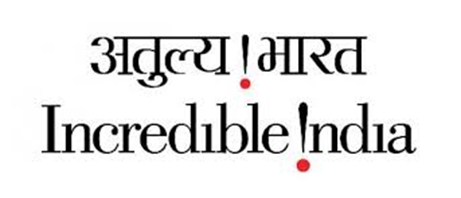 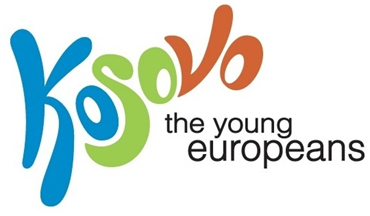